Lecture 2 General Problem
Chengcheng Fei
2018 Fall

Based on material written by Gillig and McCarl; Improved upon by many previous lab instructors; Special thanks to Zidong Mark Wang.
Review the simple model
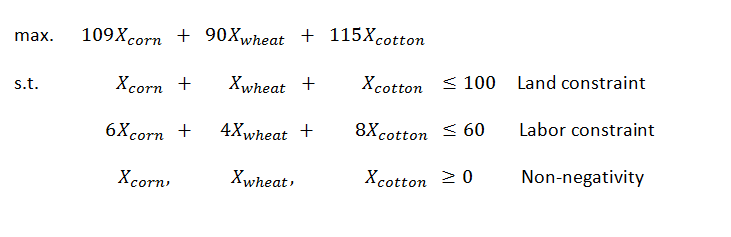 1. Variable specifications





2. Equation specification
Declaration
Algebraic structure specification


3. Model statement
4. Solve statement
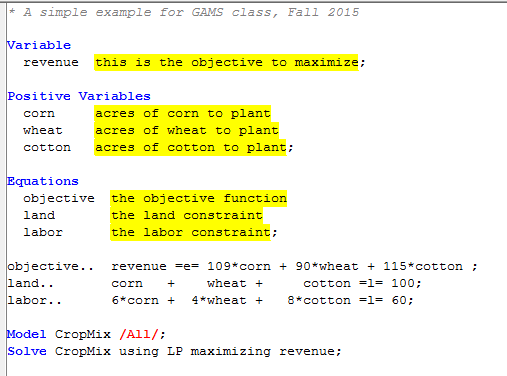 2
Simple to general models
i=1: corn         j=1: land
i=2: wheat      j=2: labor
i=3: cotton
3
What is the difference
4
New Steps
SET definitions
Data Entry
Variable Specification
 Equation Specification
a) Declaration
b) Algebraic structure
5.  Model Statement
6.  Solve Statement
different due to the previous two steps and the indices introduced
5
1. Set definitions
Basic format
Algebra: subscripts  GAMS: sets 
SET  ItemName 
/ element1
    element2
 /
;
Example
optional explanatory text
Opening and 
ending slashes
optional set associated text
optional set associated text
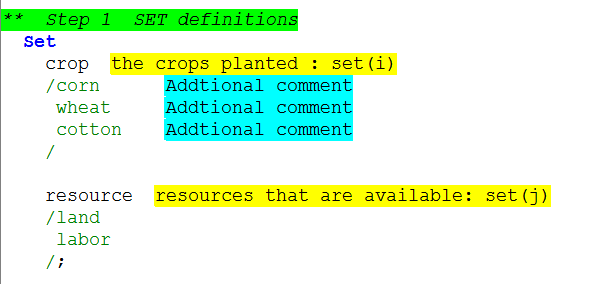 6
1. Set definitions
Basic format
SET  ItemName   optional explanatory text
/element1  optional text, element2, element3/;

Example
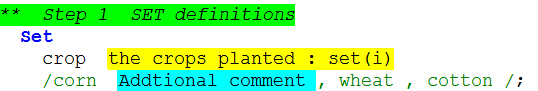 7
2. Data entry
Parameters
Tables
Scalar
Direct assignment
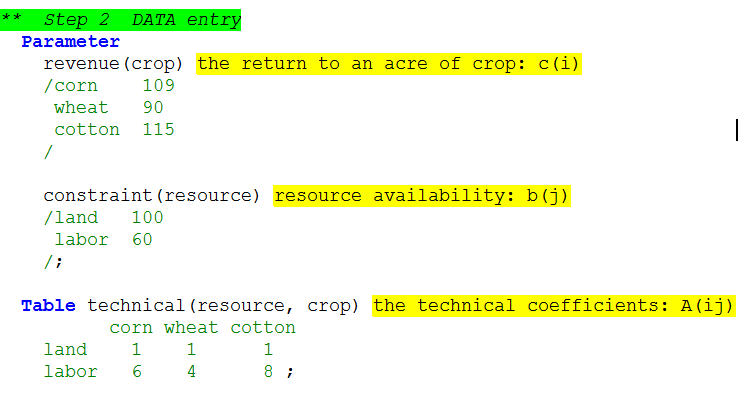 8
2.1 Parameter
Basic format
 PARAMETER  ItemName(SetDependency)
 / element1    associated value
  element2    associated value    /;
Example
optional explanatory text
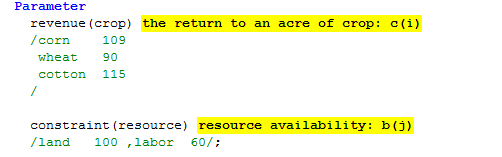 9
2.2 Table
Basic format
TABLE  ItemName(set1, set2)
               set2elem1      set2elem2
set1elem1       value11        value21
set1elem2       value21        value22    ;
Example
optional explanatory text
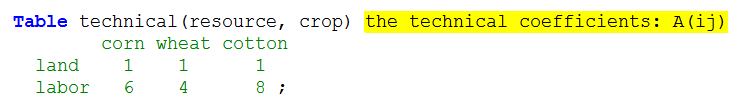 10
2.3 Scalar
Sometimes we need parameter which is set-independent
Basic format
SCALAR ItemName                                             /value/;

Example
optional explanatory text
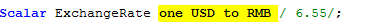 11
2.4 Direct assignment
Basic format

PARAMETER  ItemName(set1, set2)                         ;
 ItemName(set1, set2) = expression; 

Example
optional explanatory text
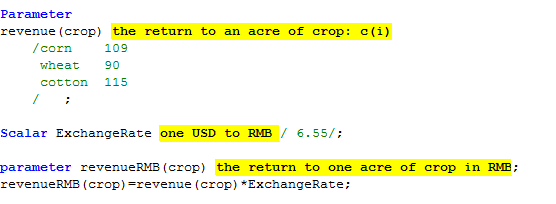 12
Sum
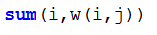 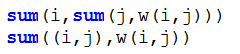 13
Basic calculation rules
Example
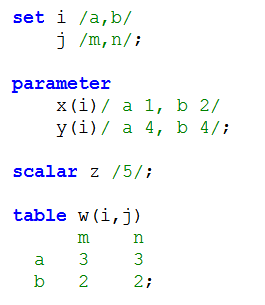 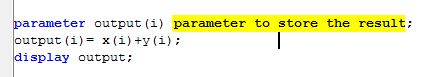 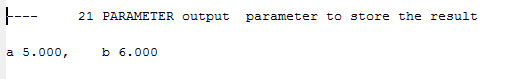 14
3. Variable declarations
Basic format
VARIABLE 
VarName1(set-dependency) 
VarName2(set-dependency)                   ;
Example
optional explanatory text
optional explanatory text
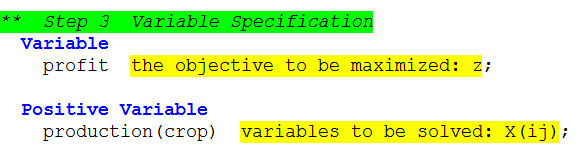 15
4. Equation Declarations
Basic format
EQUATION 
EquName1(set-dependency)
EquName2(set-dependency)                   ;

Example
optional explanatory text
optional explanatory text
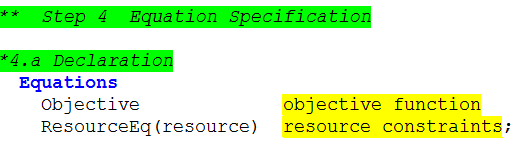 16
4. Equation: Algebraic structure specification
General Structure:
 EquationName(Set-Dependency)..
 LHS    (=e=, =l=, =g= )      RHS ;
     Equation Relation Type
Example
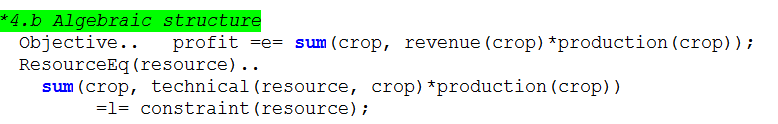 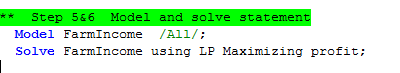 17
Read the output
Previous model statistics:




New model statistics:
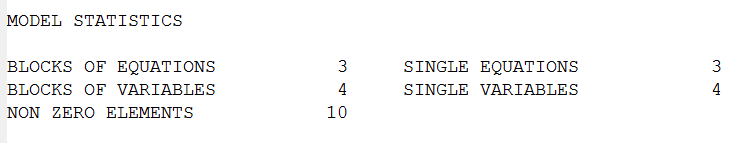 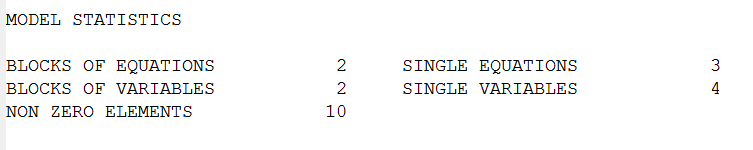 18
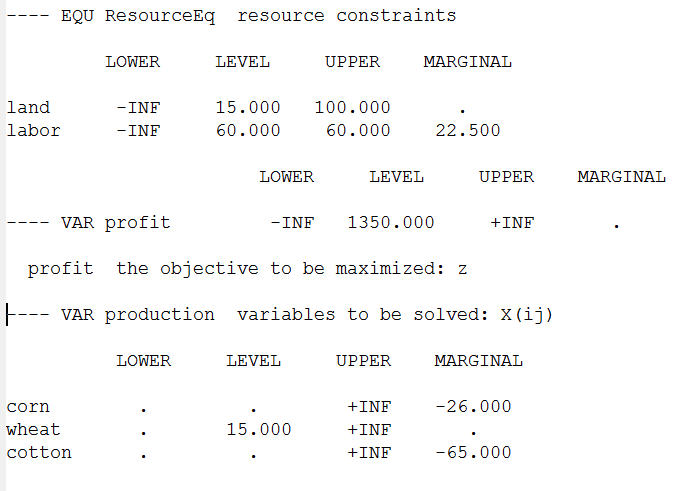 Solution Reports
Shadow price: marginal values of resources.



    Reduced costs: marginal cost if a non-basic variable is forced to enter the solutions.
19
Display the output
There are several ways to display your model output except the default outputs in the .lst file. I will talk about the display statement here and introduce more later if we have time.
General format  
It can be used for:
Quoted strings with single or double quotes
Parameter, table or set names without any referencing to set-dependency
Variable, equation or model attributes with the item name and attribute desired specified
Display Item1, Item2, Item3 ;
20
Display the output
Example
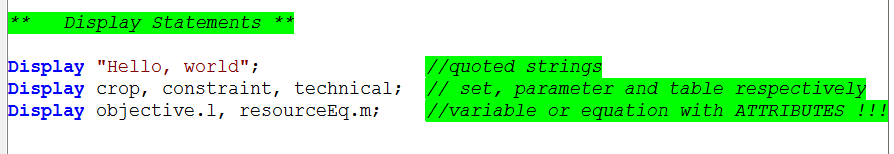 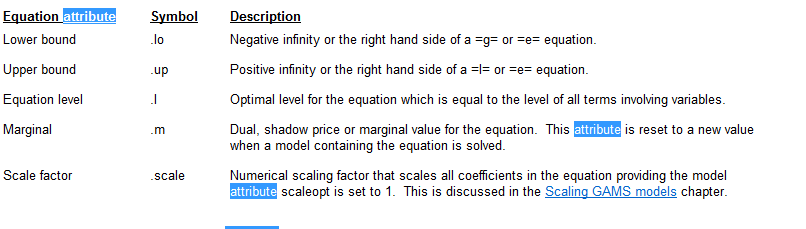 21
Display the output
22